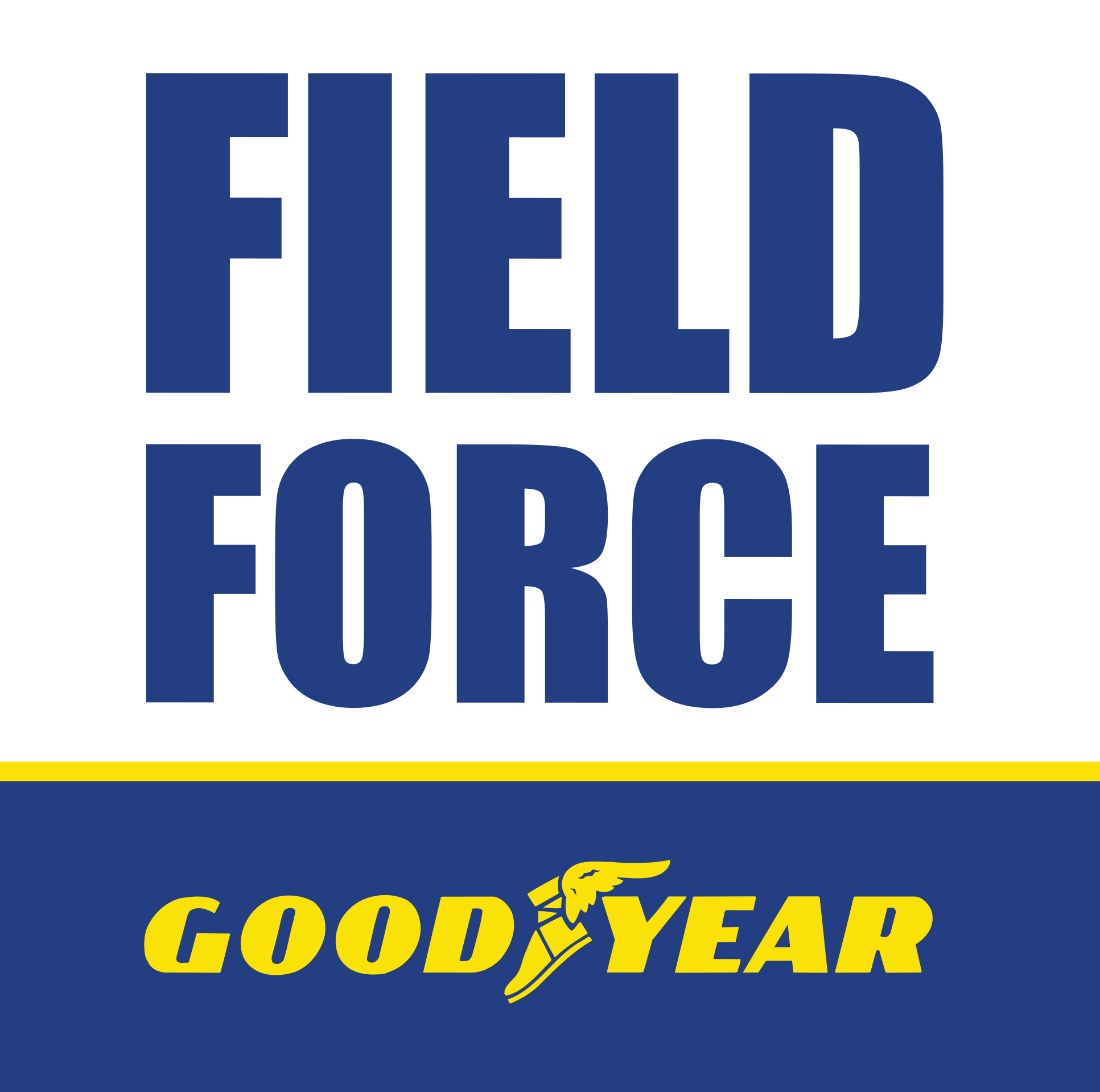 FUNCIONALIDADES
FIELD FORCE
PILARES ESTRATÉGICOS DA FERRAMENTA
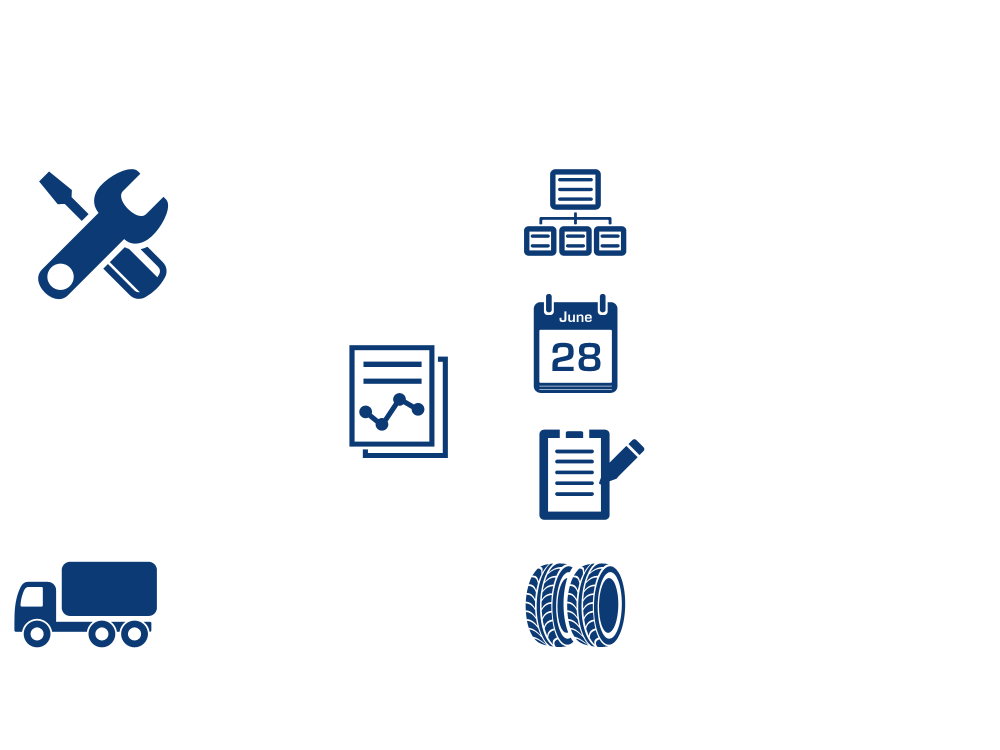 MAPEAMENTO
Cadastro de frotas, revendedores e recapadores. Permite conhecer melhor o contexto, a realidade e as particularidades de cada área de atuação.
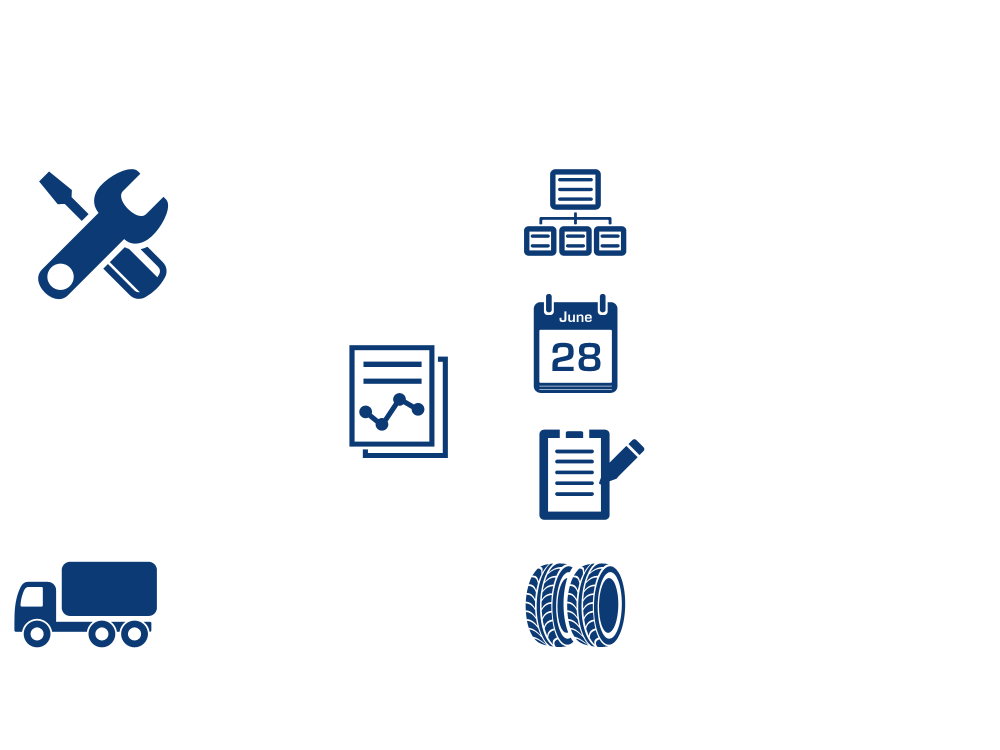 O sistema sugere automaticamente uma classificação para cada frota (KEY/TARGET), a partir de critérios pré-estabelecidos, como informações de compra de pneus, participação da Goodyear e estratégia TMS.
SELEÇÃO
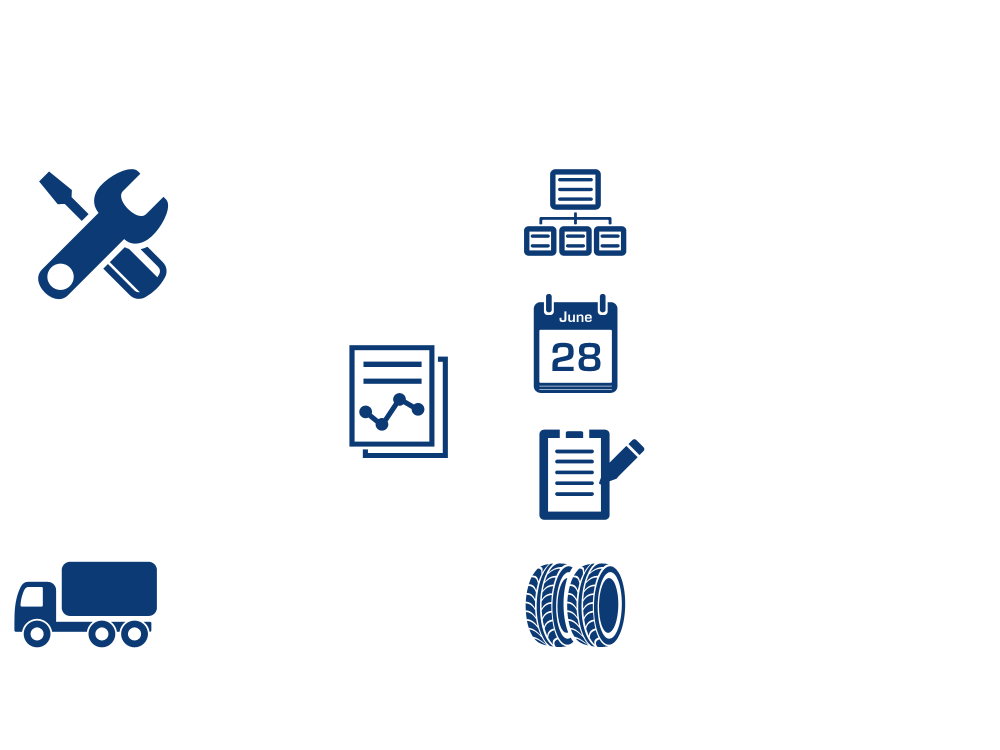 PLANEJAMENTO
Planejamento de atividades junto às frotas, revendedores e recapadores.
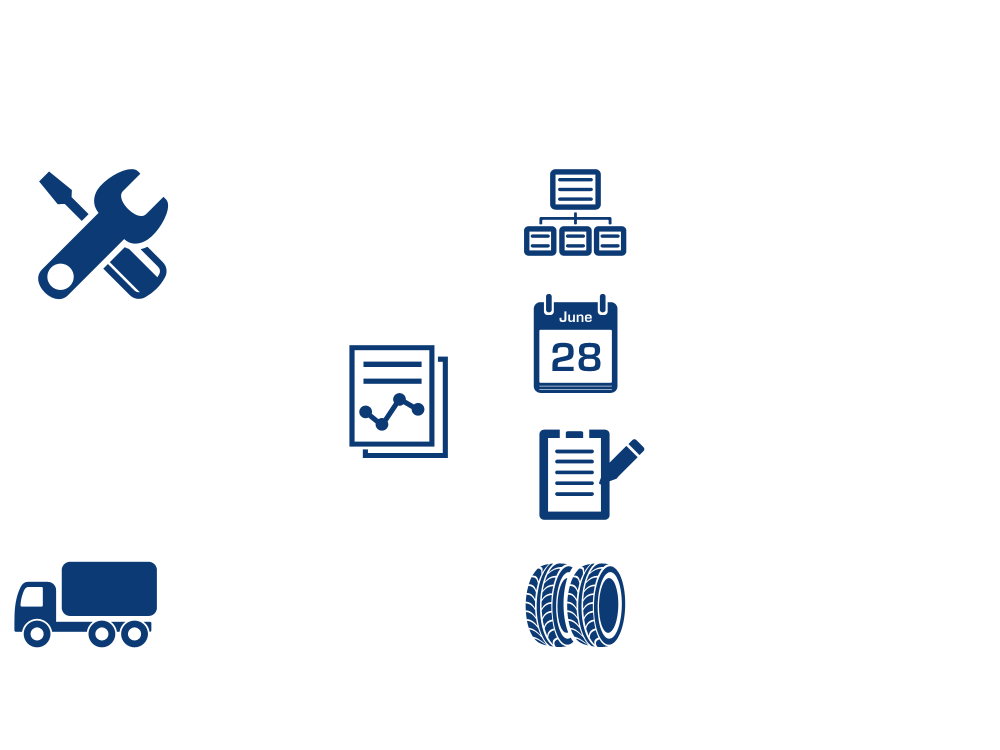 EXECUÇÃO
Registro de atividades em campo e emissão de relatórios. 
Ex: BOT, medição de temperatura, carga e pressão, pneus retirados de serviço, instalações e operações, projeção de quilometragem, comparativo de performance e análise de frota.
ORGANIZAÇÃO
FIELD FORCE
ORGANIZAÇÕES EXTERNAS
ORGANIZAÇÕES INTERNAS
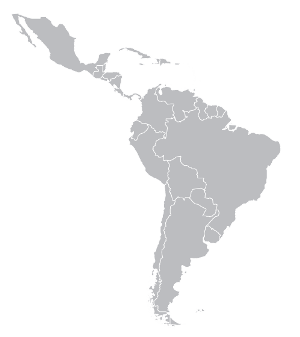 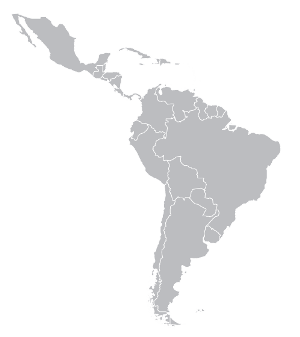 CAM-CAR
HC Pneus
Brasil
Bellenzier
Distribuidores Goodyear
Nunca visualizam os dados da Goodyear
Podem ou não compartilhar dados com a Goodyear (open/closed data)
Argentina
Organizações Goodyear
Dados compartilhados
Admin ORG – gerência a organização
FIELD FORCE
AREAS
Uma organização é dividida em áreas

Uma área tem 1+ responsáveis

Todo cliente pertence a uma área

Responsável pela área define responsáveis pelos cliente

Responsável pela área pode alterar dados dos clientes
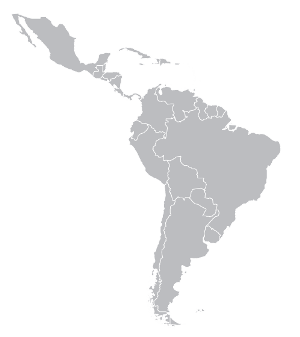 Norte
Nordeste
Centro Oeste
Rio Minas
São Paulo
Sul
FIELD FORCE
ACESSOS
Em uma organização interna, todos podem visualizar todos os dados inseridos no sistema;
Alterar dados:
Somente reesposáveis por clientes ou por áreas podem alterar dados de clientes

As seguintes funcionalidades necessitam que o usuário tenhas roles específicos, atribuídos pelo administrador da organização.
Criar novos clientes:
Necessário role ADD_CUSTOMER
Exportar dados para Excel
Necessário role EXPORT_CUSTOMER, EXPORT_PLAN, EXPORT_TECH
Criar novos usuários, alterar reesposáveis por áreas, alterar áreas da organização, validar criação de novos pneus, marcas/modelos de veículos:
Necessário role ADMIN_ORG para a organização referida
Alterar dados do sistema, acesso geral a todas as informações de configuração/tradução
Necessário role ADMIN
FIELD FORCE
EXEMPLO DE CONFIGURAÇÃO DE UMA ORGANIZAÇÃO
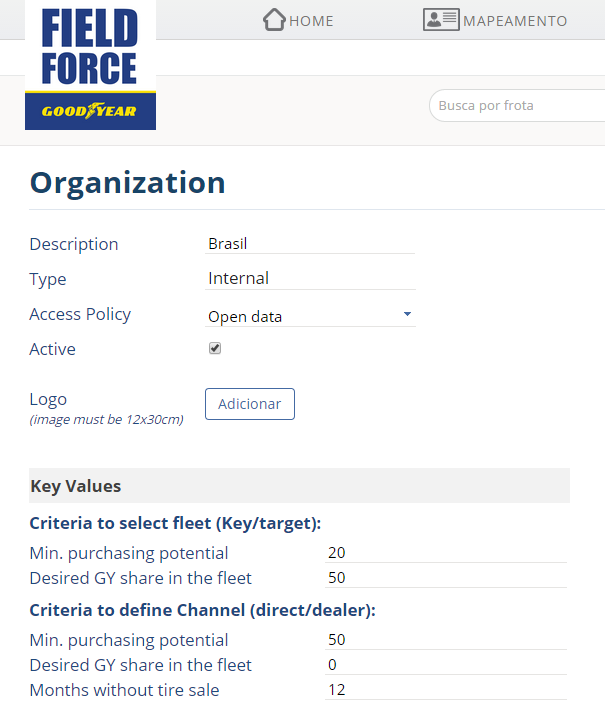 Valores dos critérios para classificar frotas como KEY / TARGET e também como DIRETA / REVENDA.
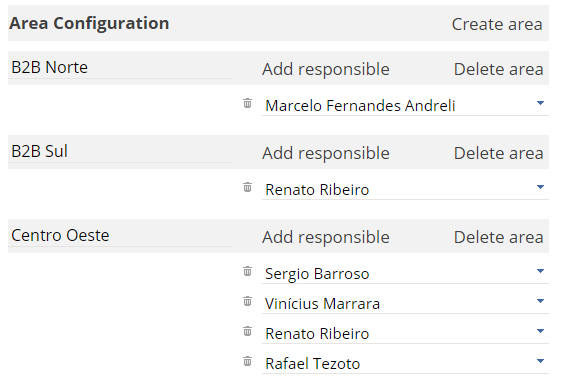 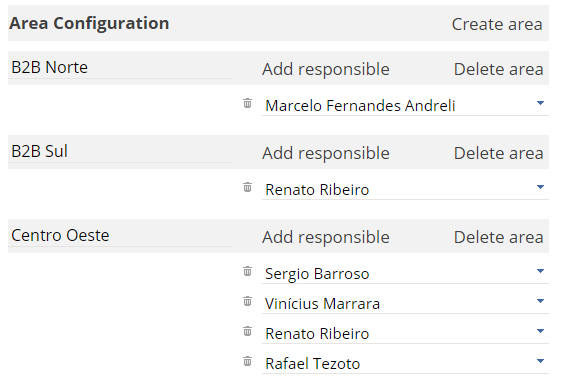 Áreas da organização e responsáveis.
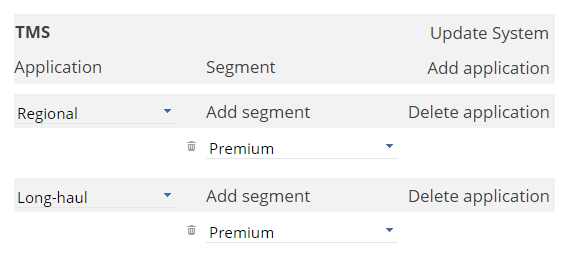 Definição TMS para a organização.
MAPEAMENTO
FIELD FORCE
CLIENTES
DEALER / RETREADER
FLEET
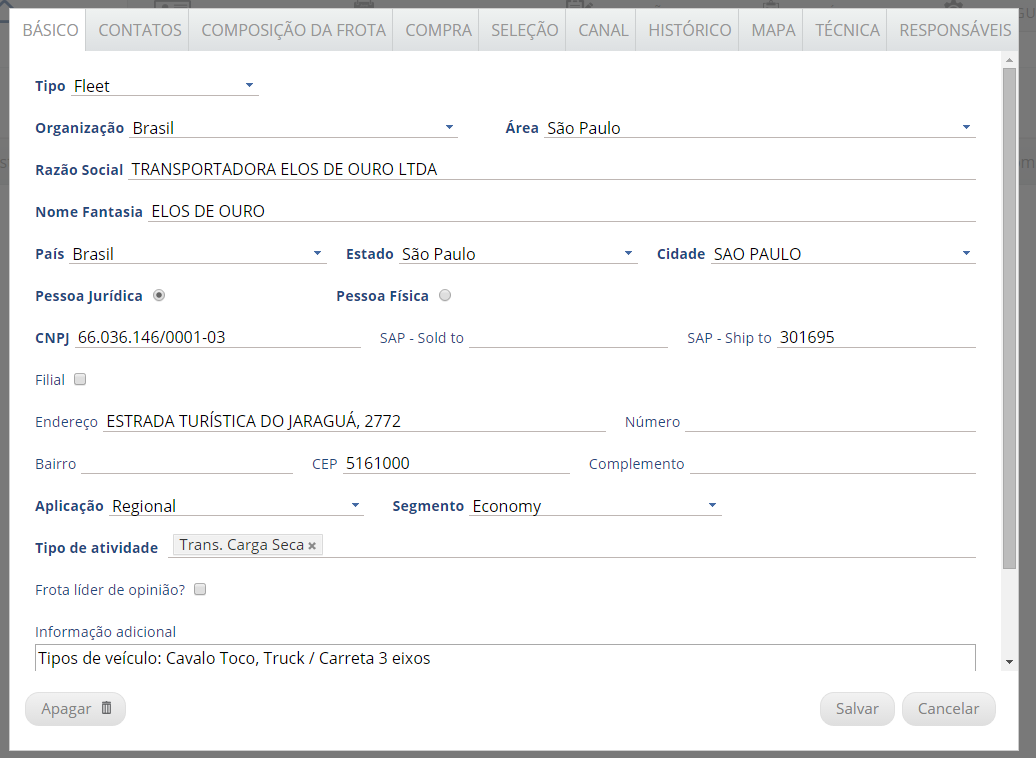 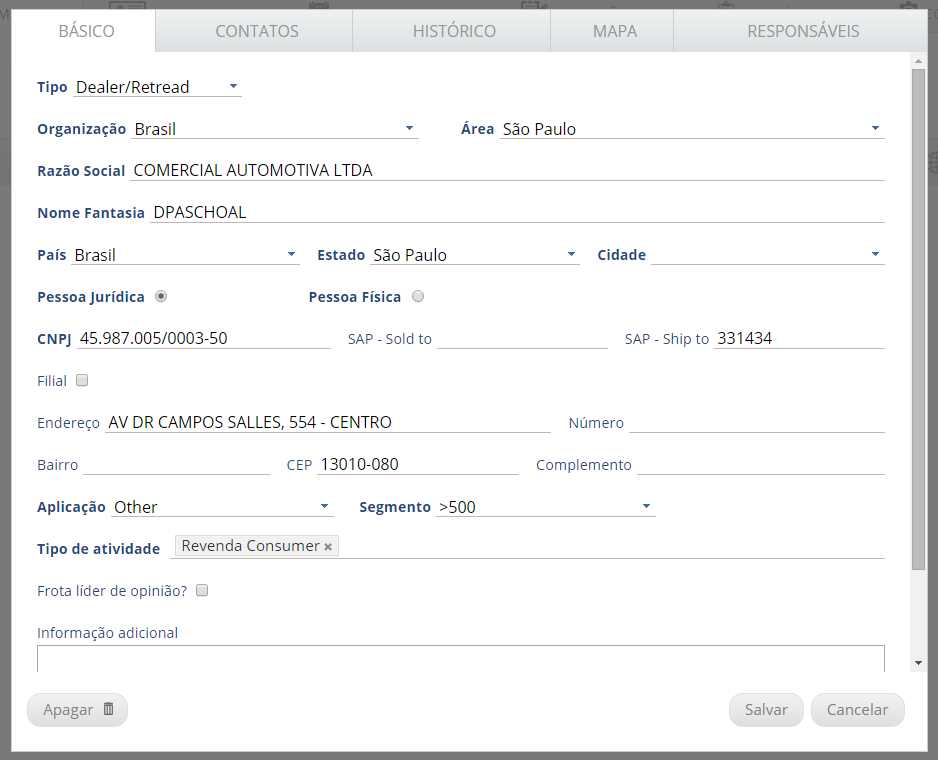 Todo cliente pertence a uma área
Um cliente tem 1+ responsáveis
CNPJ identifica o cliente
FIELD FORCE
GRUPOS
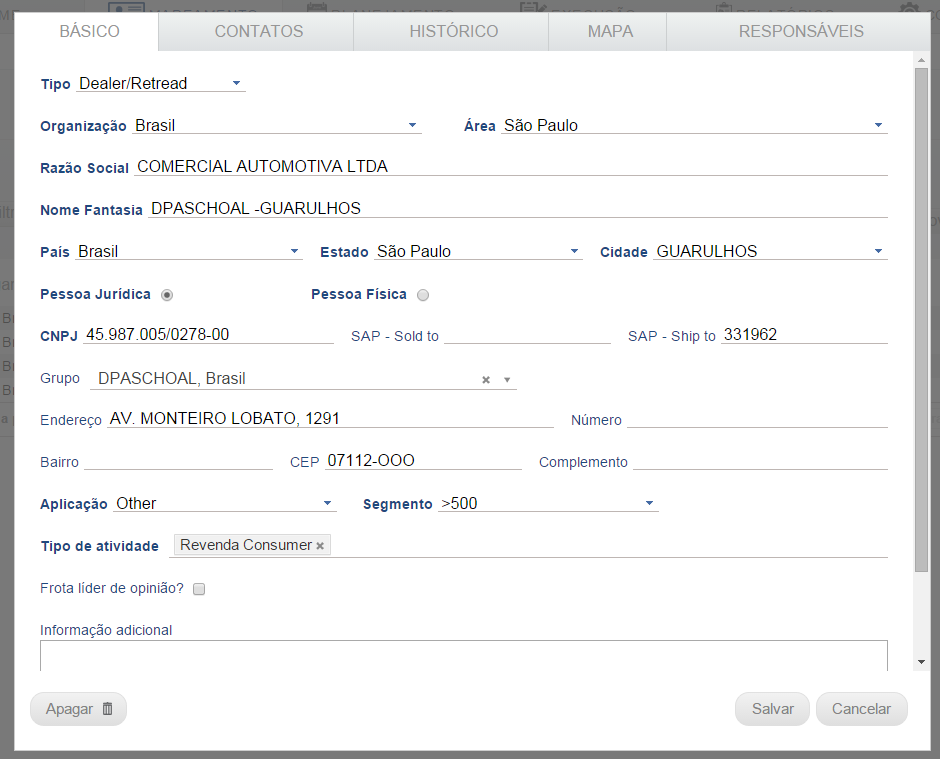 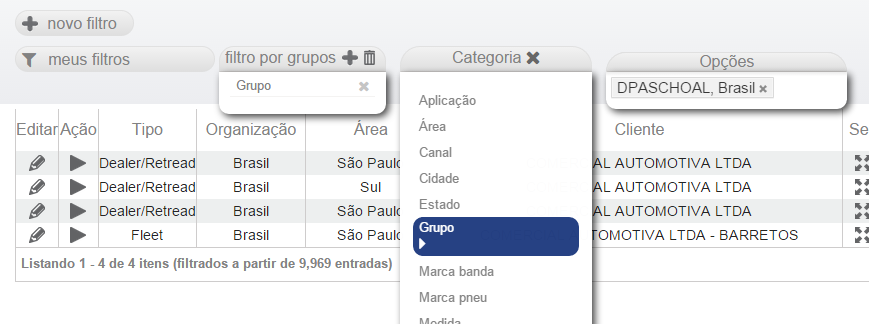 Cada cliente pode ser associado a um grupo. 
Esta associação facilita a busca por estes clientes, utilizando o filtro por grupo (acima)
Solicite a criação de novos grupos ao administrador.
FIELD FORCE
RESPONSÁVEL / HISTÓRICO
RESPONSÁVEIS
HISTÓRICO
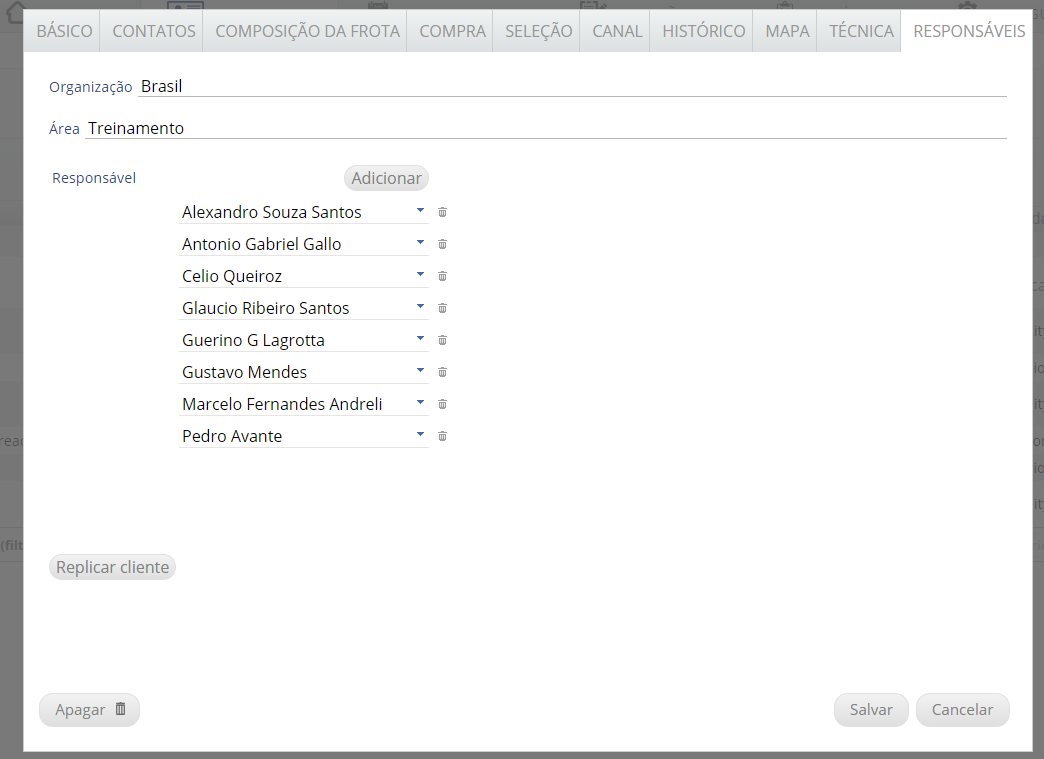 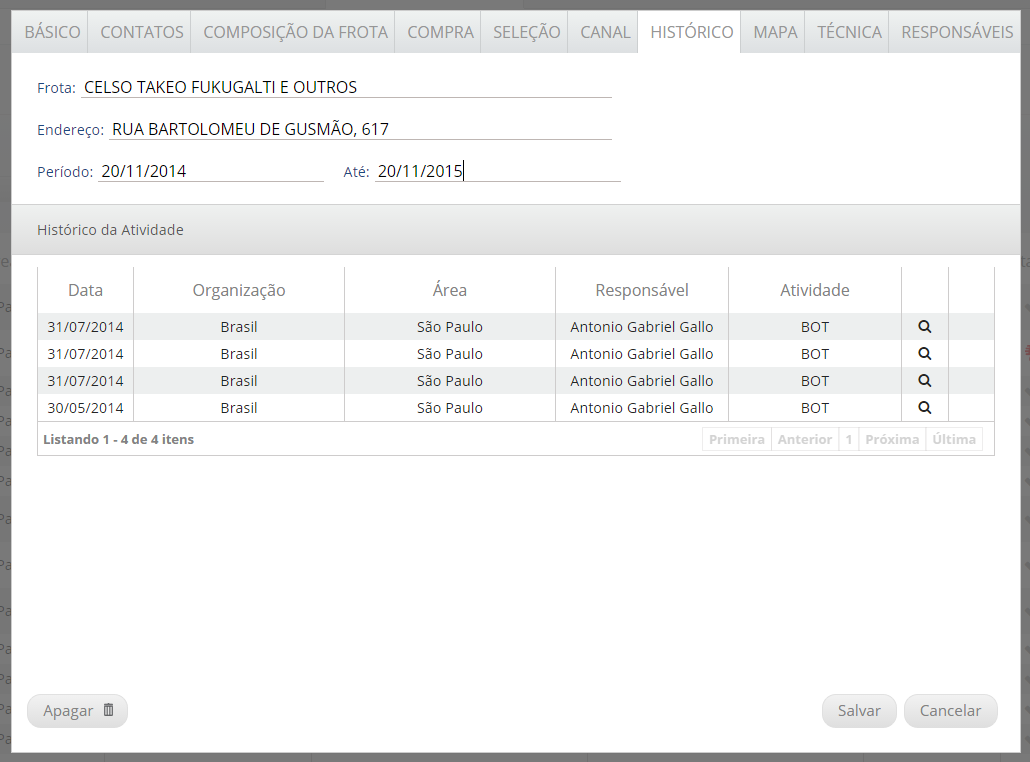 Nesta tela, o responsável pela área pode alterar / incluir / remover responsáveis pelo cliente;
Somente o responsável pelo cliente pode alterar os seus dados.
Todas as ações concluídas e atividades encerradas aparecem nesta lista;
Altere as datas para buscar um período maior de atividades.
FIELD FORCE
MAPEAMENTO - CLIENTES – FROTAS – DADOS DE COMPRAS
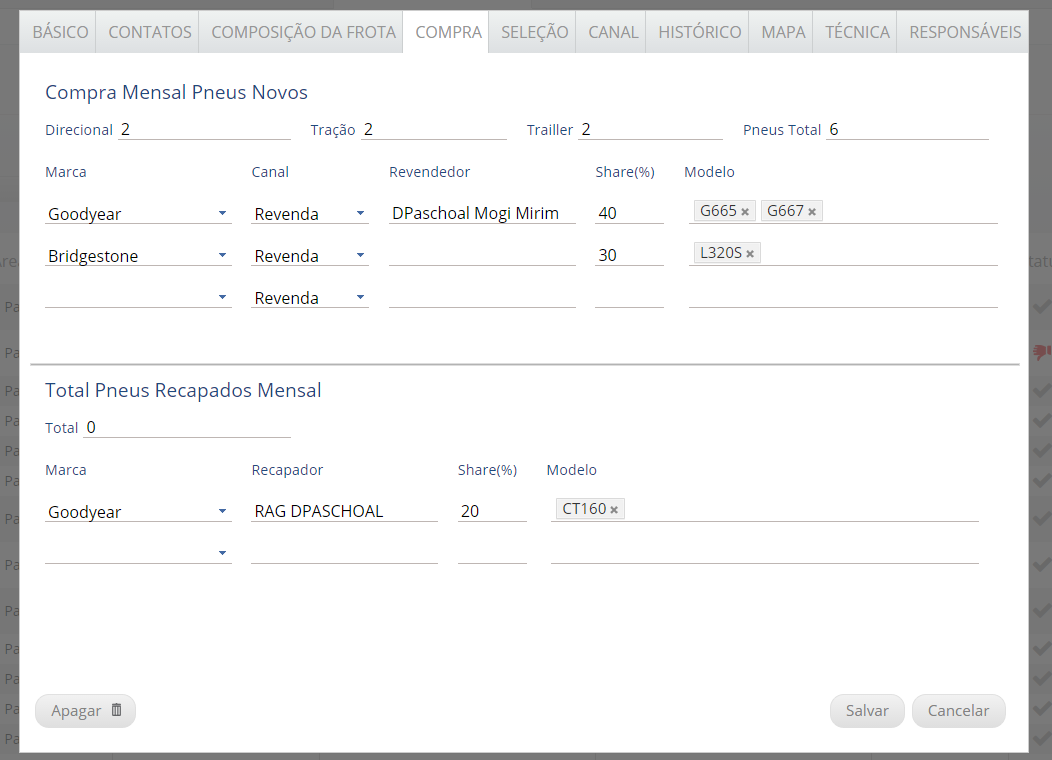 Estas informações serão utilizadas para o sistema sugerir a seleção KEY/TARGET, DIRETA/REVENDA.
Solicite ao suporte caso necessite criar uma nova marca ou modelo.
FIELD FORCE
FILTROS
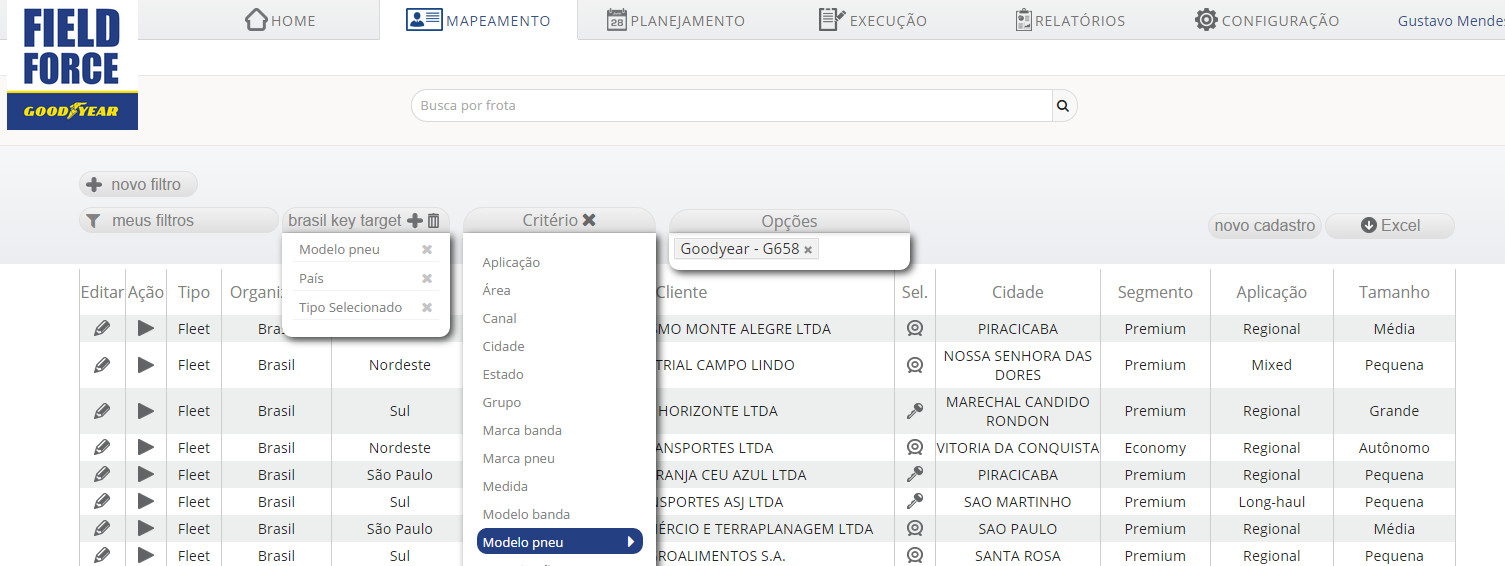 Insira critérios
Altere o nome do filtro
Remova o filtro atual
Feche a aba critérios
Cada filtro criado fica salvo para ser utilizado posteriormente
A tela de mapeamento é carregada sempre com o filtro padrão MEUS CLIENTES.
Insira o número de critérios desejados. Quanto mais critérios, mais reduzida será a lista de clientes.
SELEÇÃO
FIELD FORCE
SELEÇÃO
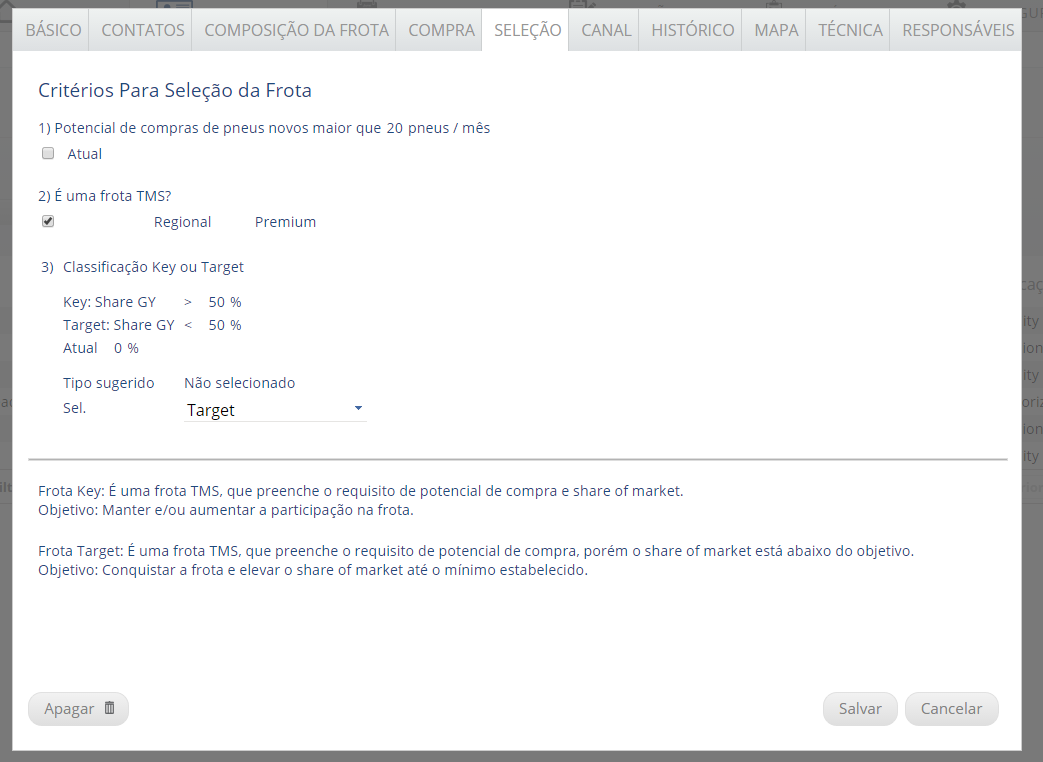 O sistema sugere uma classificação.
Confirme a sugestão selecionando o tipo adequado.
PLANEJAMENTO
FIELD FORCE
PLANEJAMENTO
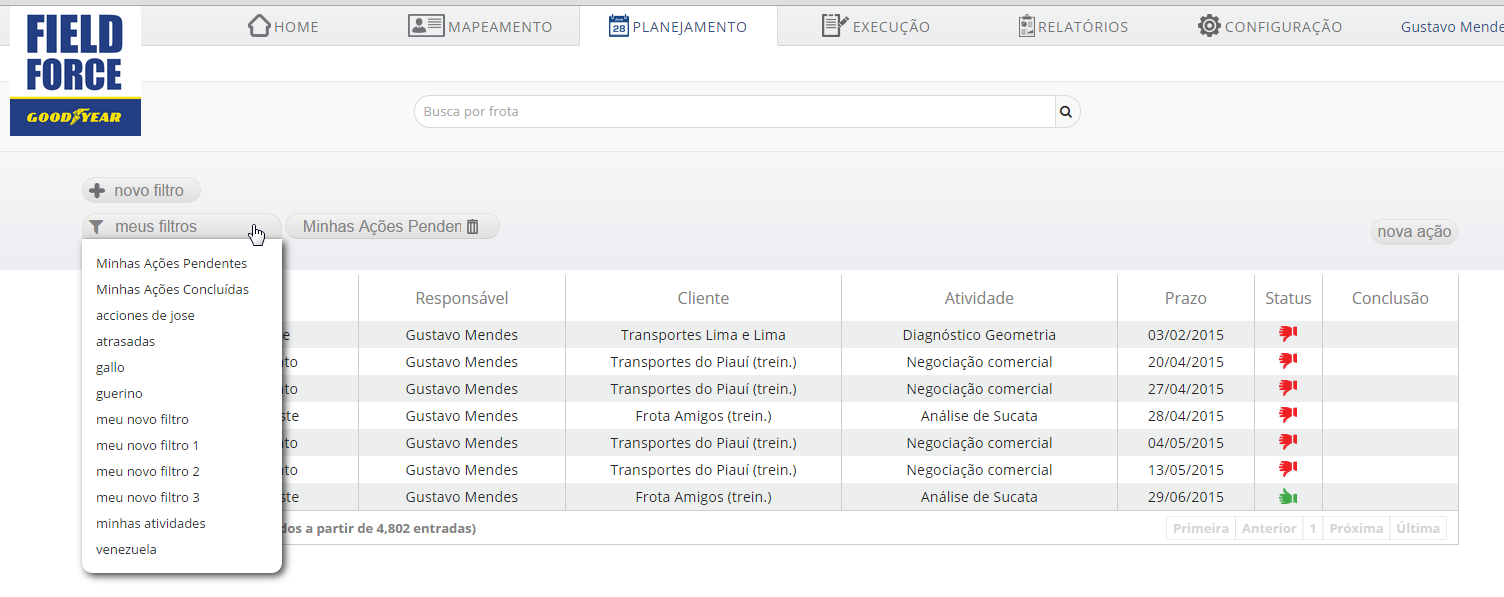 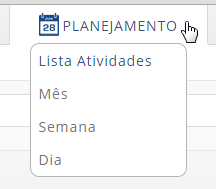 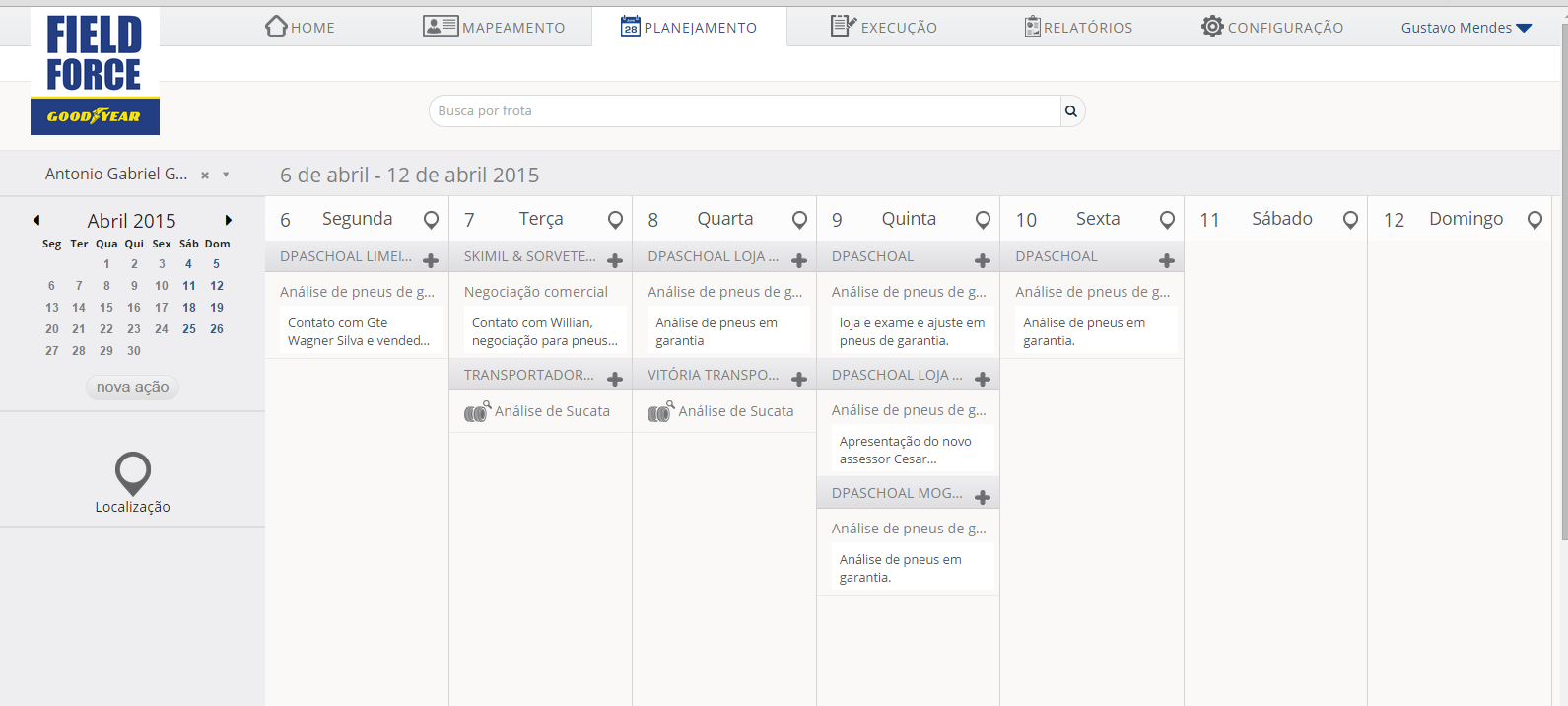 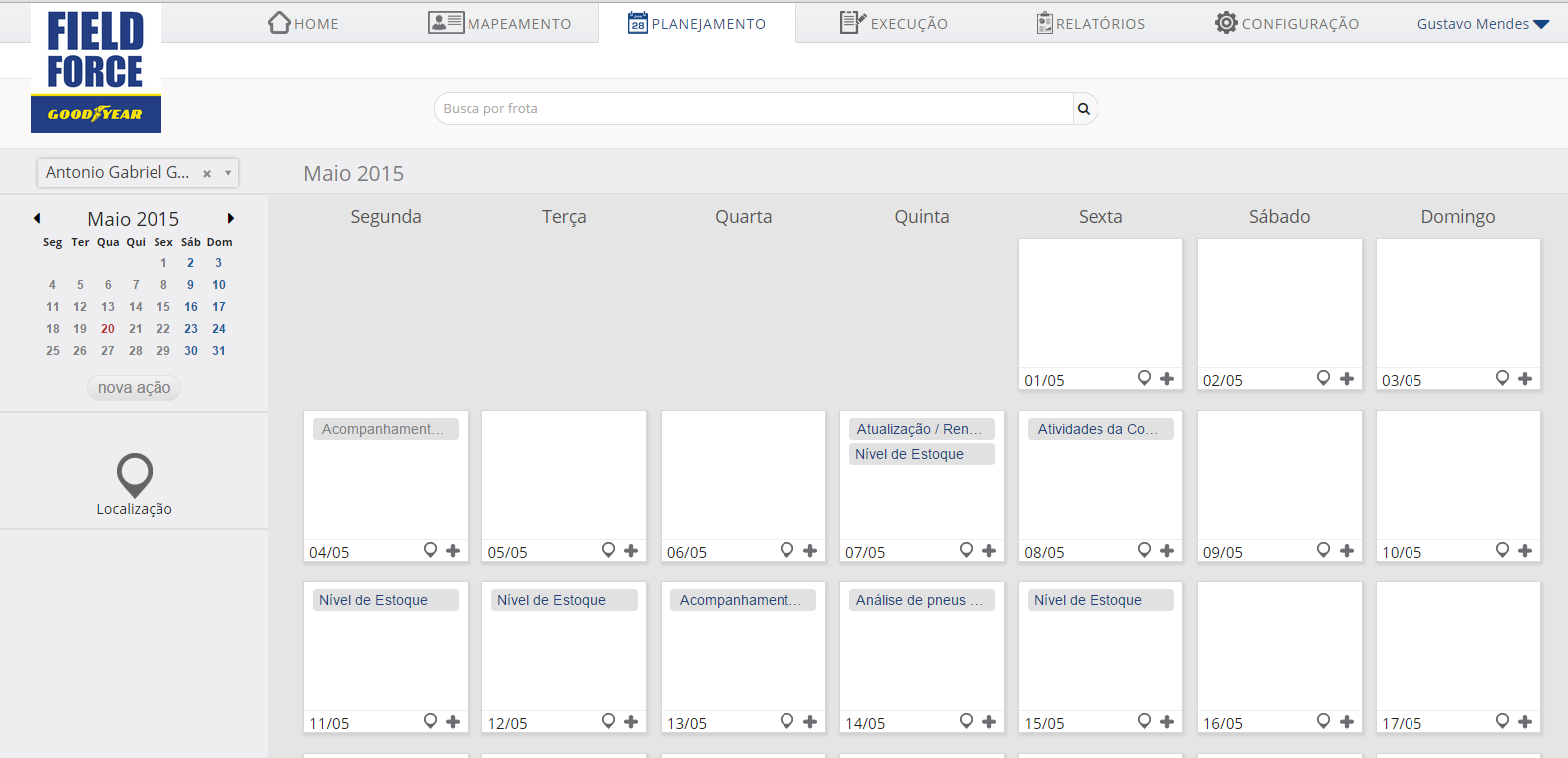 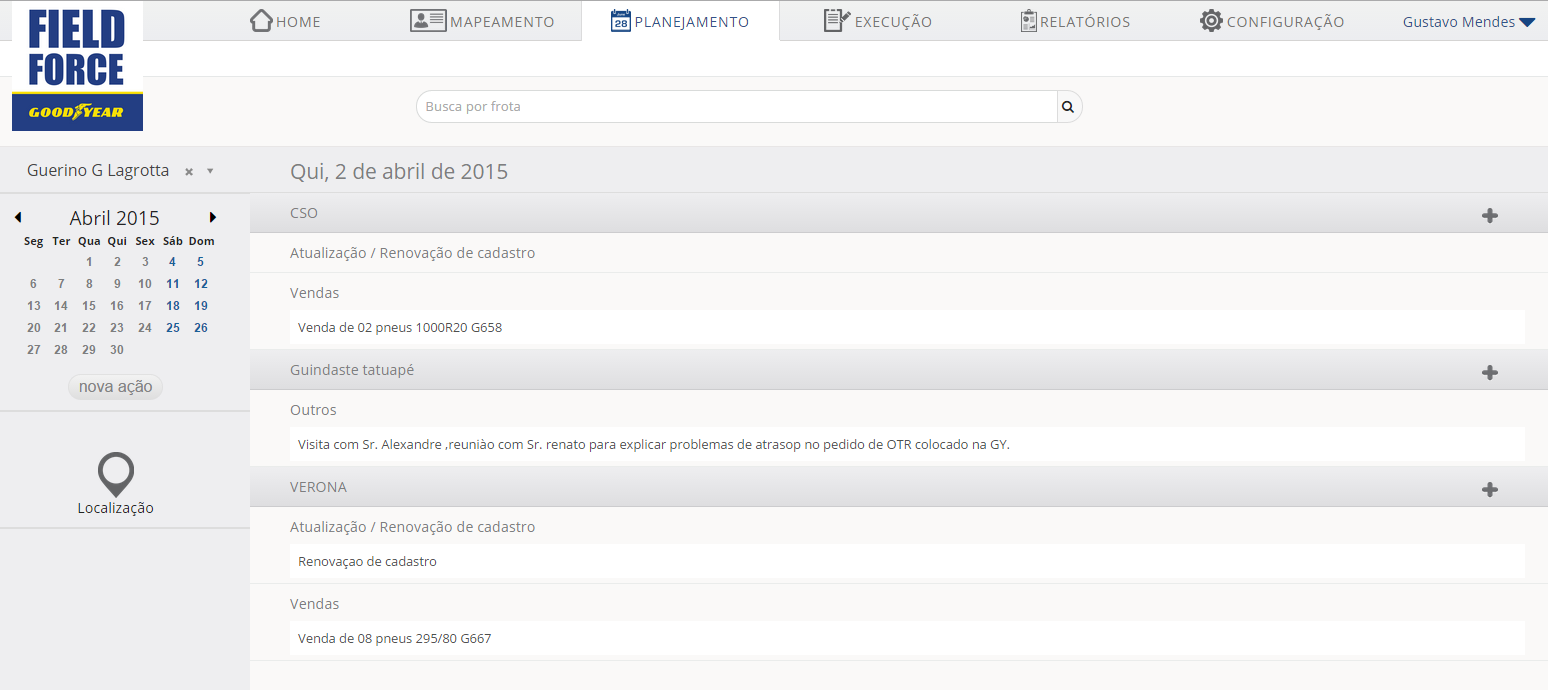 FIELD FORCE
PLANEJAMENTO
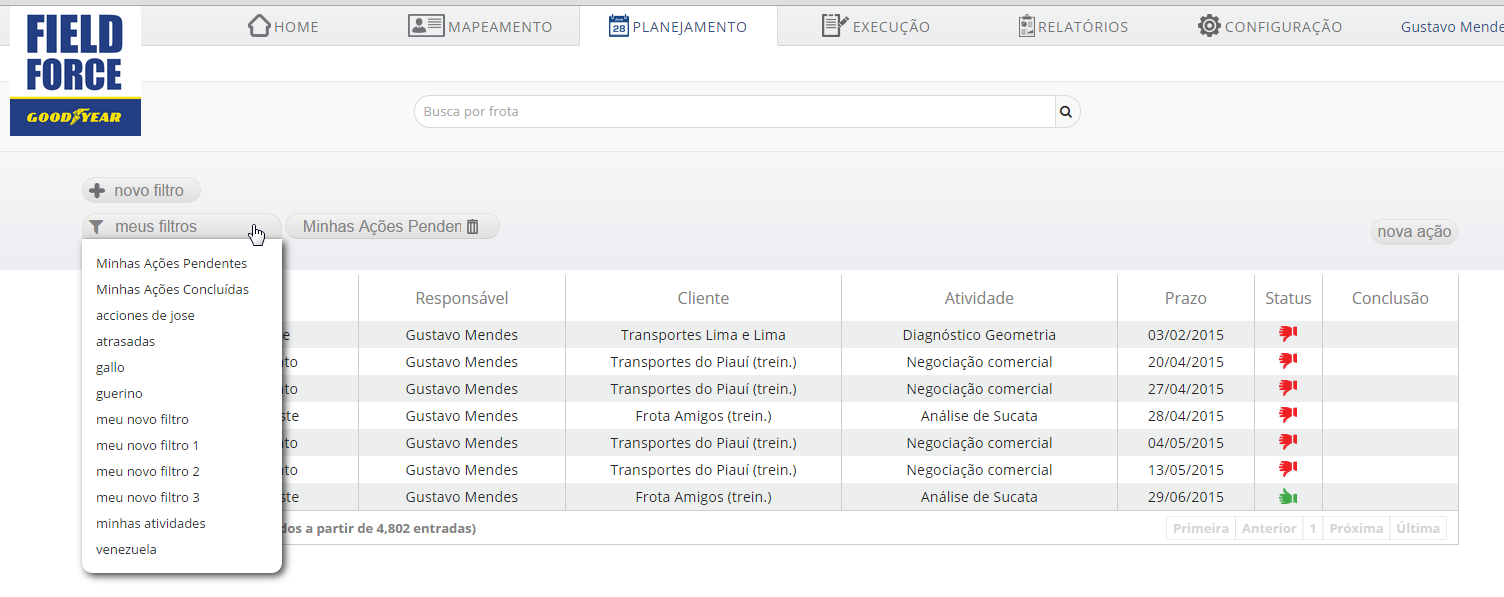 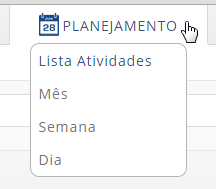 Utilize esta tela para verificar ações não concluídas ou atrasadas.
A tela de lista de atividades é carregada sempre com o filtro padrão MINHAS AÇÕES PENDENTES.
FIELD FORCE
PLANEJAMENTO – NOVAS AÇÕES
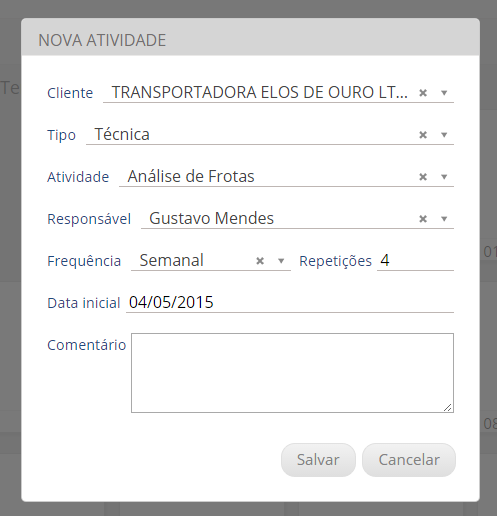 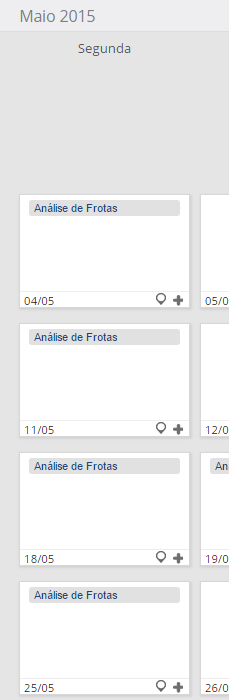 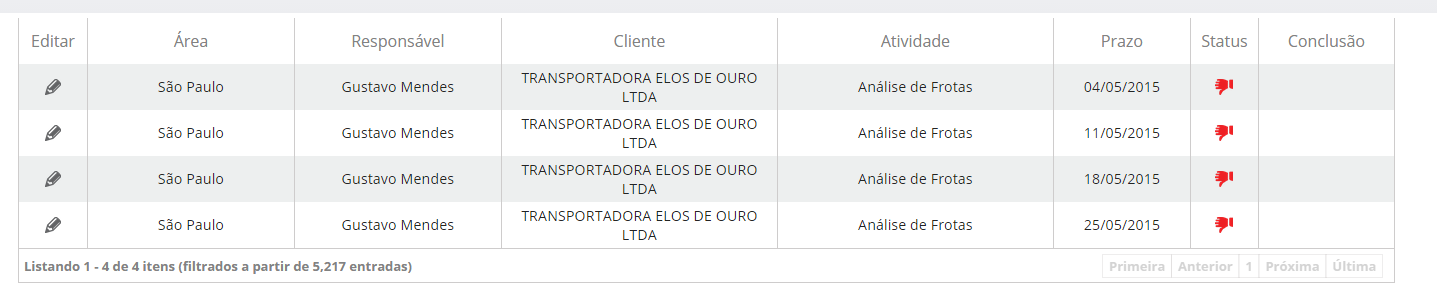 Você pode criar ações recorrentes. Selecione a frequência e o número de repetições.
Este exemplo irá planejar quatro analises de frota, devendo-se realizar uma a cada semana.
FIELD FORCE
PLANEJAMENTO – CONCLUIR AÇÃO
Combinar
Concluir
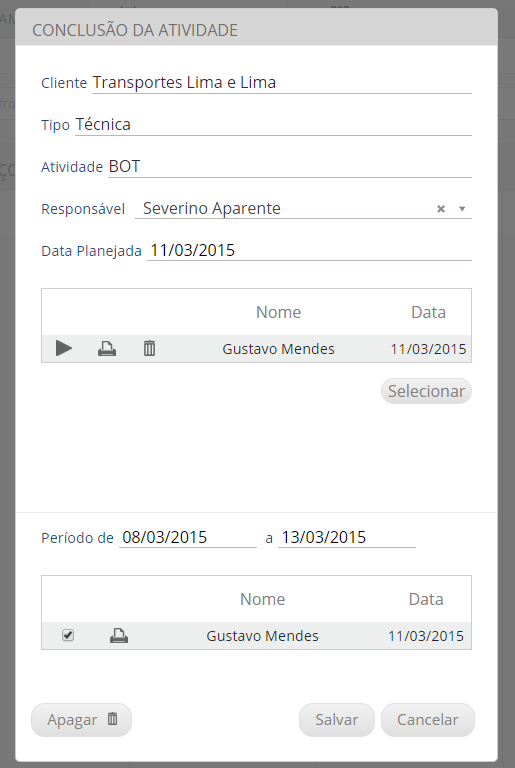 Ações que devem ser registradas no sistema (BOT, Sucata, etc) somente podem ser concluídas combinando-as.
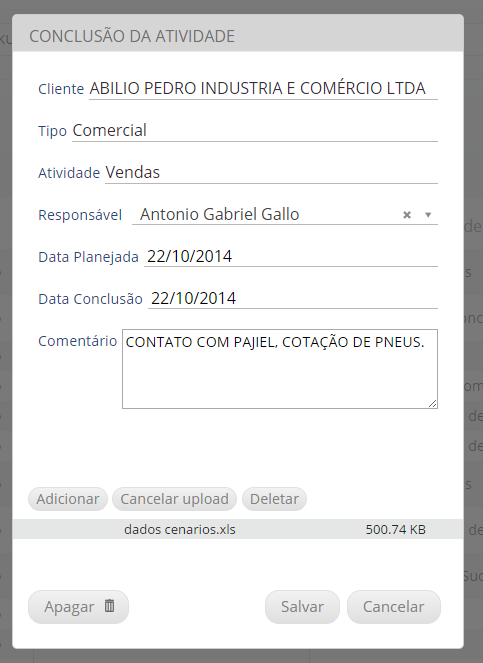 Indique a data de conclusão, anexe arquivos, comente como transcorreu a atividade.
Procure pela ação executada. Irão aparecer somente as ações encerradas.
Você pode incluir mais que uma ação. Ex: associe 5 BOTs realizados a uma atividade planejada.
FIELD FORCE
PLANEJAMENTO – CONCLUIR AÇÃO, COMBINANDO-A
Ação Combinada (concluída)
Ação Planejada
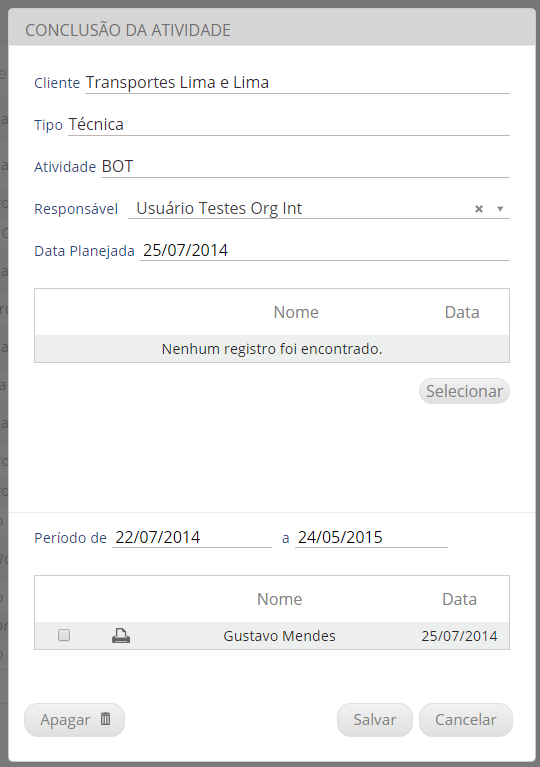 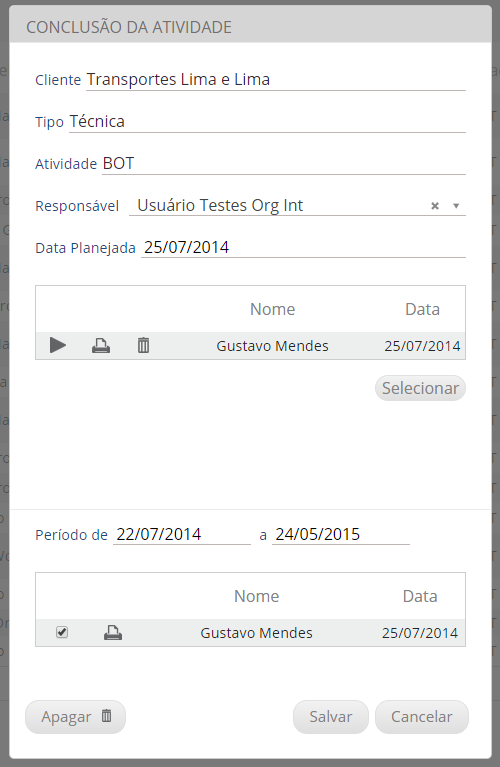 FIELD FORCE
PLANEJAMENTO
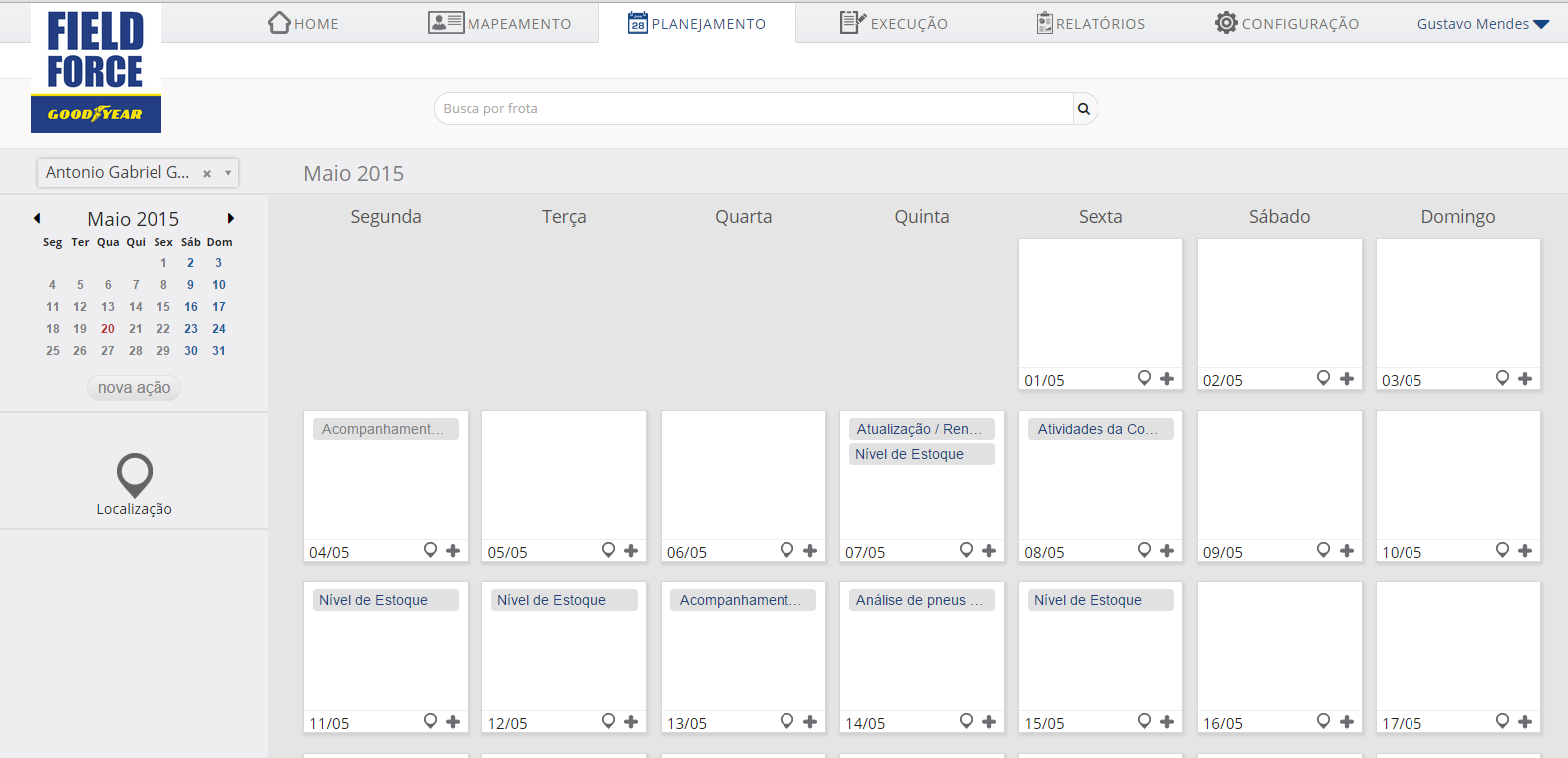 Você pode arrastar as atividades planejadas para re-planejá-las.

Caso a arraste para um dia em que tenha sido executada uma atividade igual para o mesmo cliente, o sistema irá sugerir a combinação automática.
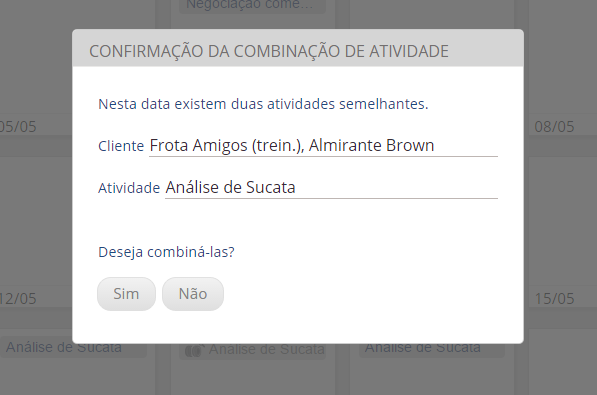 FIELD FORCE
PLANEJAMENTO
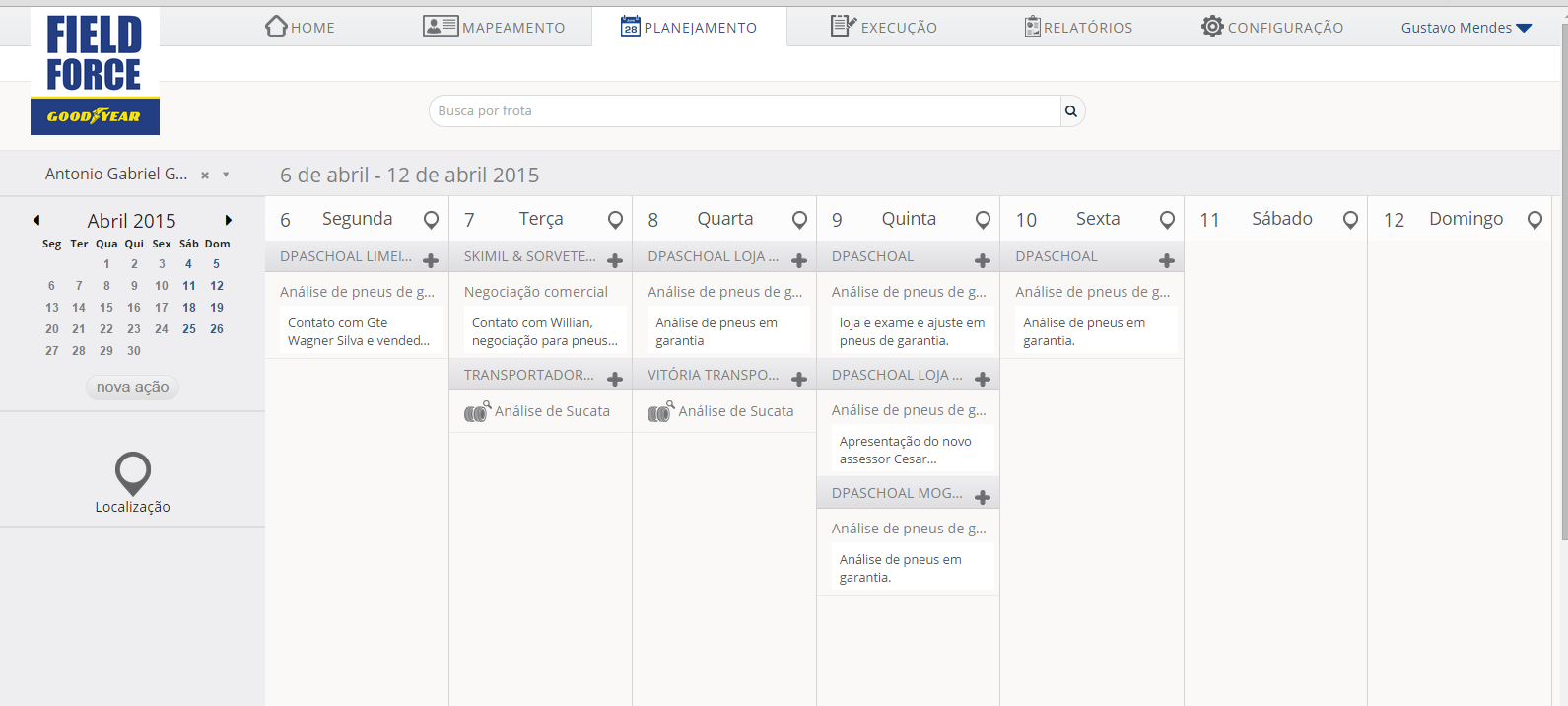 FIELD FORCE
PLANEJAMENTO
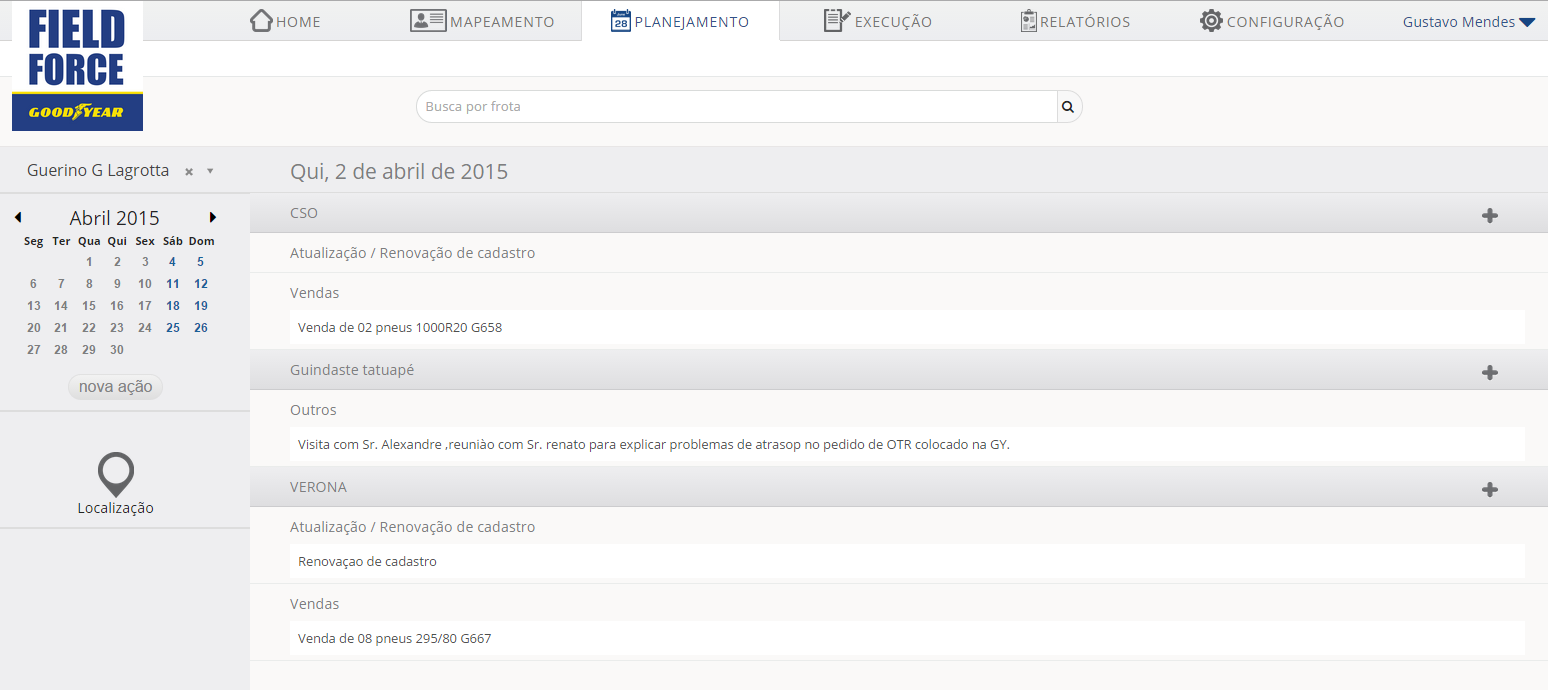 EXECUÇÃO
FIELD FORCE
ATIVIDADES
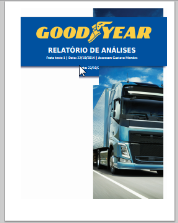 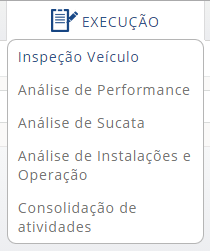 VERIFICAÇÕES PONTUAIS
ANÁLISE DETALHADA
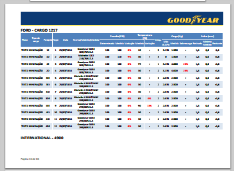 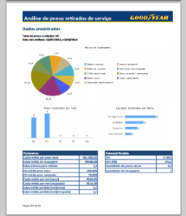 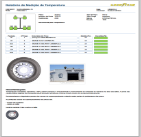 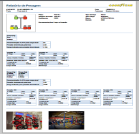 Inspeção rápida (ex 1 veículo)
Identificação de problemas pontuais
Elaboração de recomendação pontual
Inspeção de uma amostra significativa
Identificação de problemas sistêmicos
Criação de Plano de Ação geral
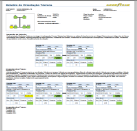 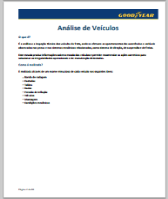 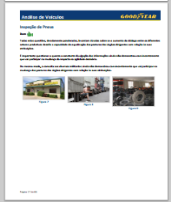 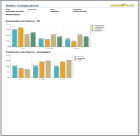 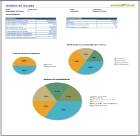 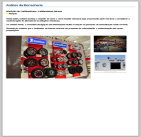 Inspeção de Veículo
BOT – Boletim de Orientação Técnica
Verificação de Temperatura
Pesagem
Análise de performance
Projeção de Quilometragem 
Comparativo de Performance
Pneus Retirados de Serviço 
Verificação de Instalações e Operações
Análise de Veículos
Análise de Temperatura
Análise de Carga e pressão

Projeção de Quilometragem
Comparativo de Performance
Análise de Pneus Retirados de Serviço 
Análise de Instalações e Operações

Análise de Frota
FIELD FORCE
EXECUÇÃO - ENCERRAR
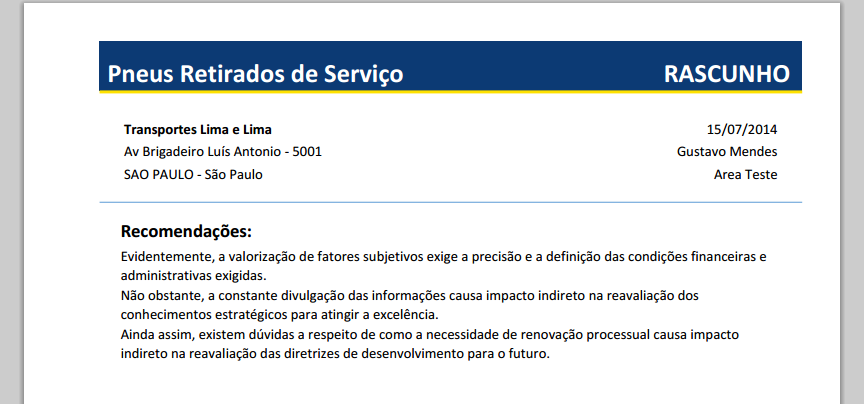 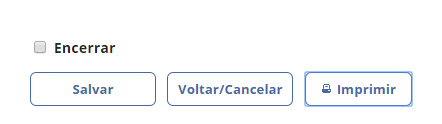 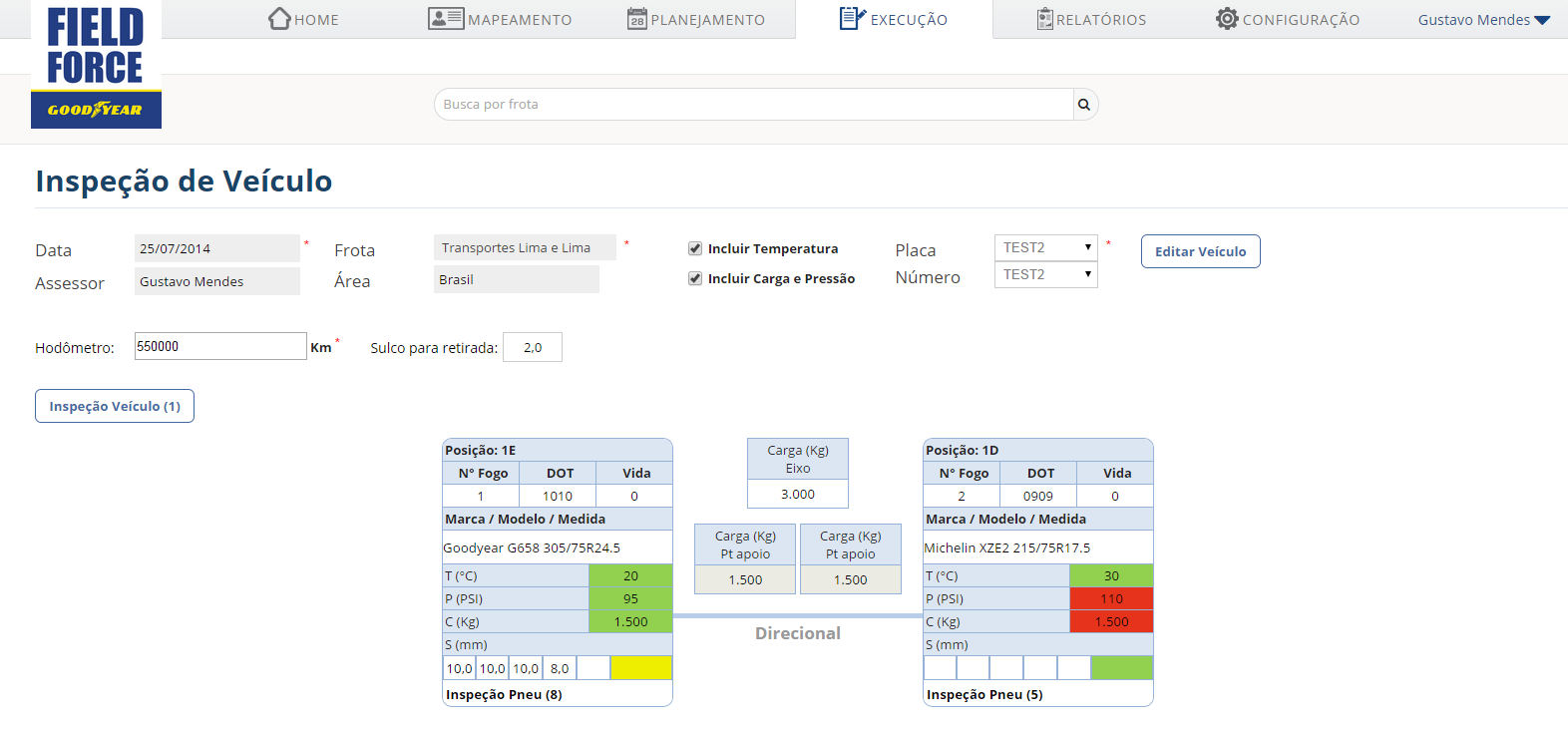 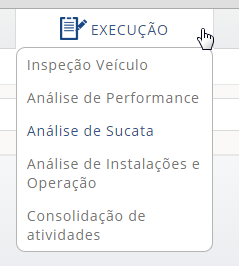 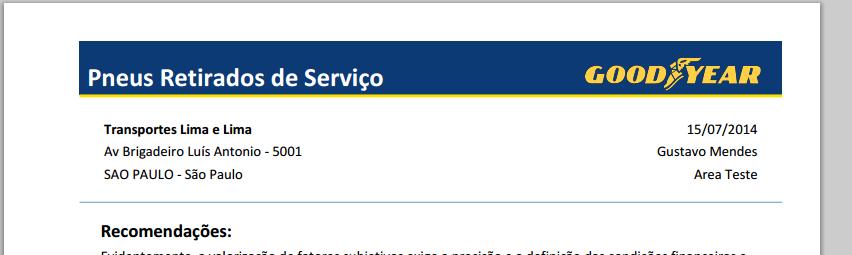 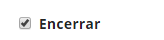 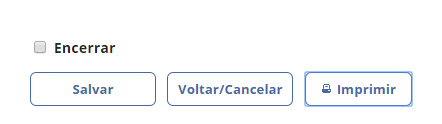 FIELD FORCE
COMBINAÇÃO DE ATIVIADE AO ENCERRAR
Ao encerrar a atividade, caso existe uma ação igual planejada para o mesmo dia (+-5 dias), o sistema irá perguntar se já deseja combiná-las.
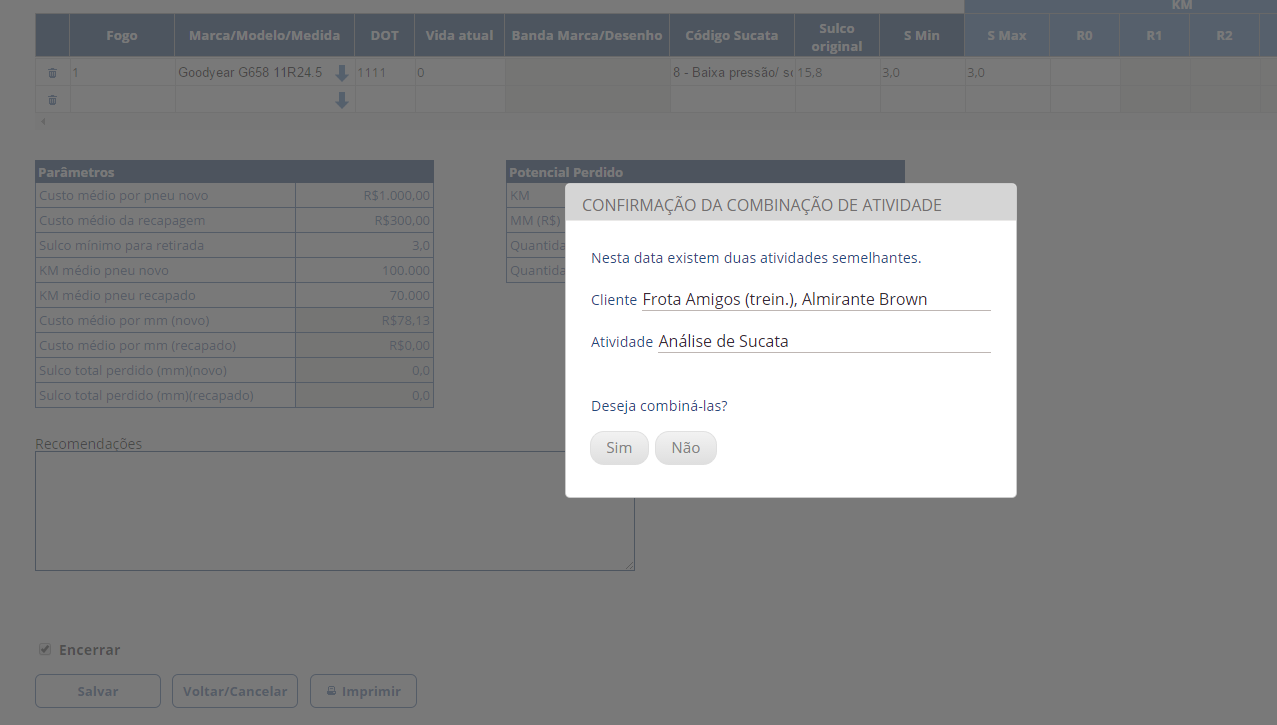 OUTRAS FUNCIONALIDADES
FIELD FORCE
RELATÓRIOS - MAPEAMENTO
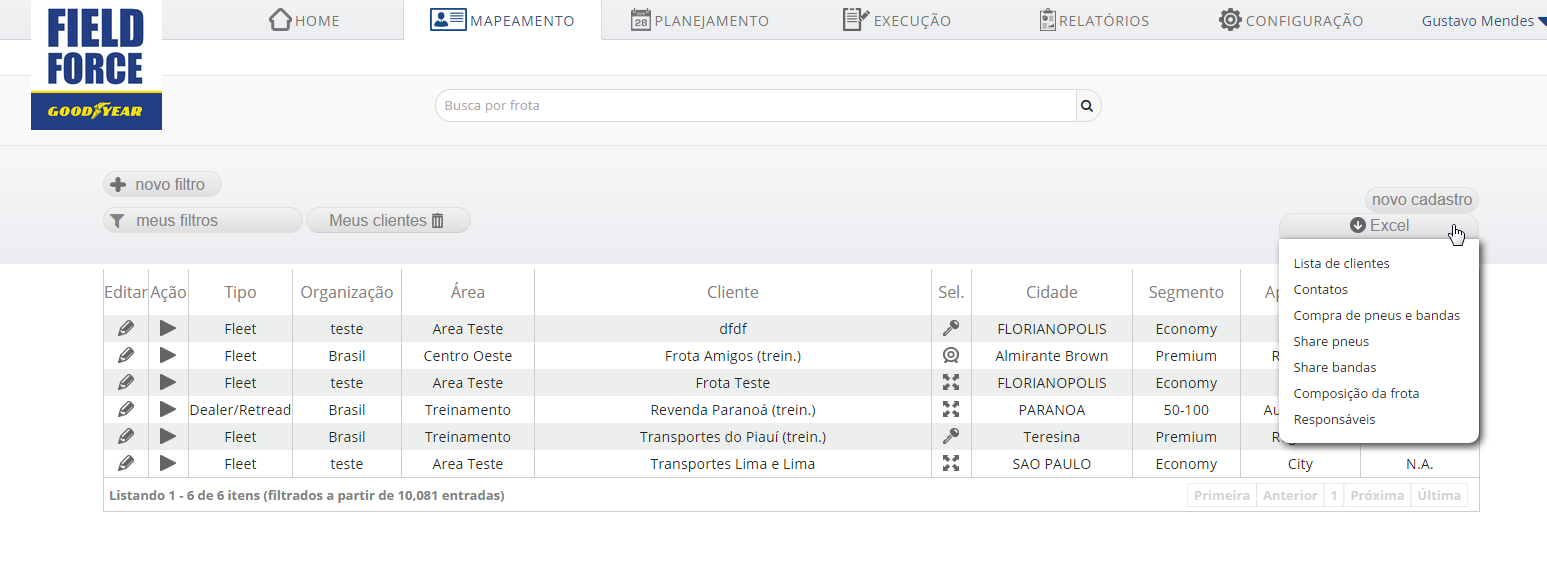 Necessário role EXPORT_CUSTOMER
FIELD FORCE
RELATÓRIOS - PLANEJAMENTO
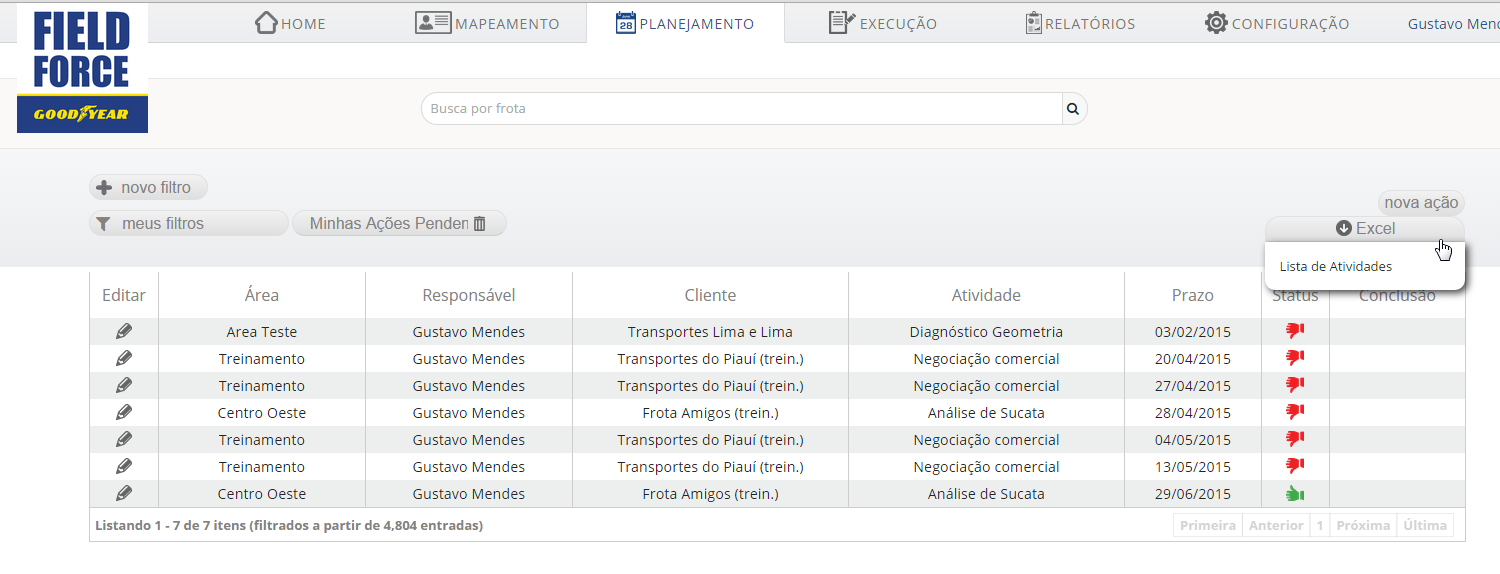 Necessário role EXPORT_PLAN
FIELD FORCE
REPLICAR CLIENTE PARA REVENDA
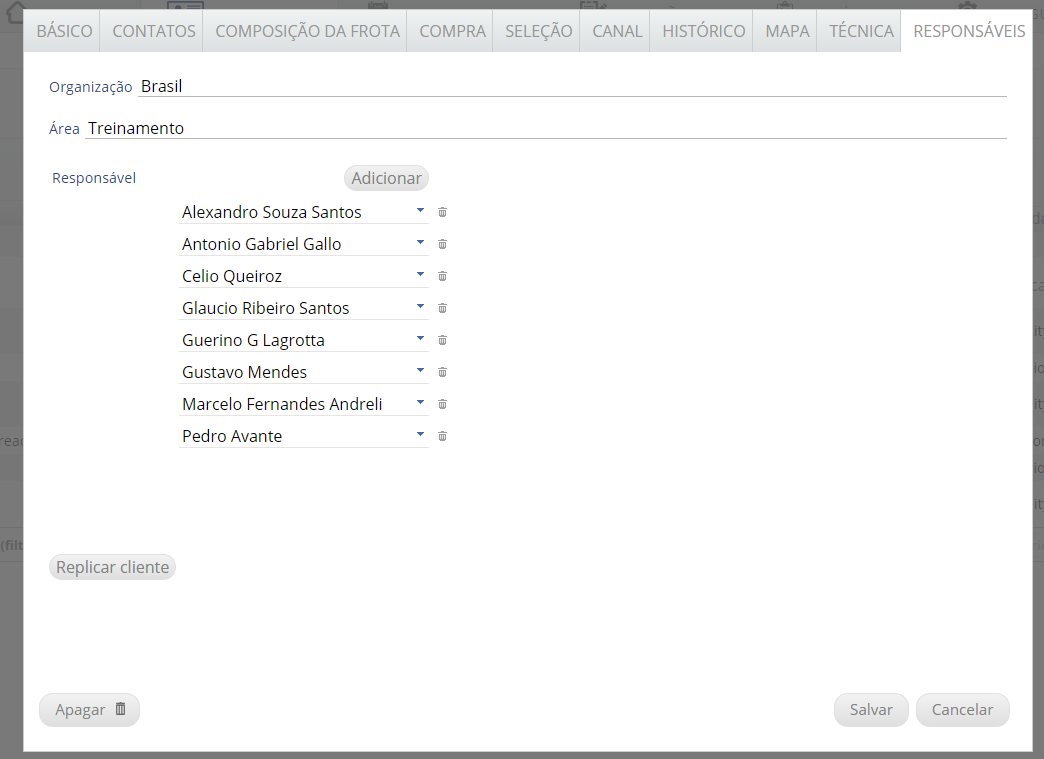 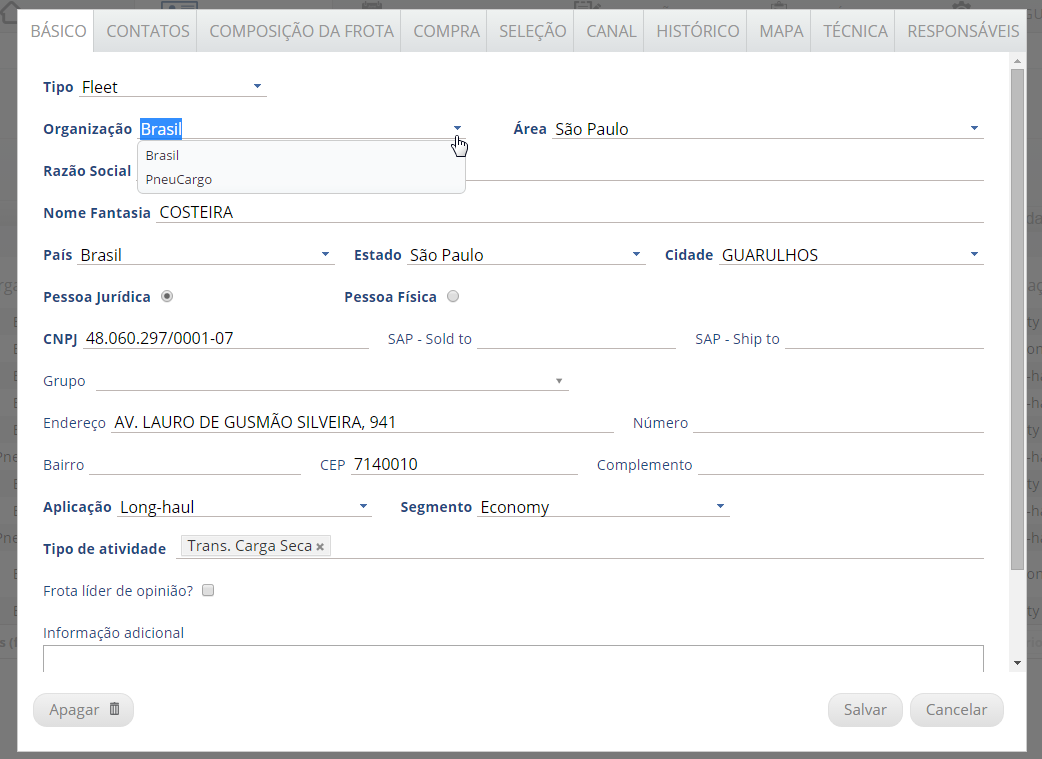 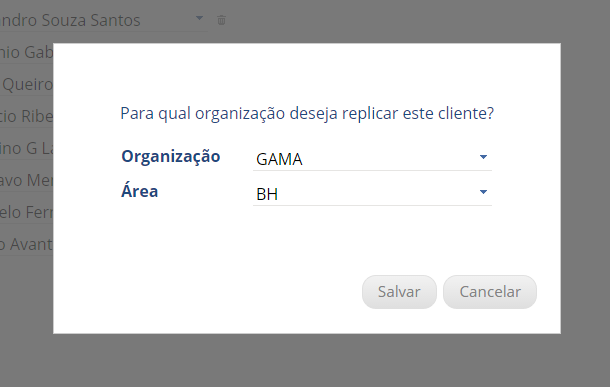 Utilize a função replica cliente para copiar os dados de um cliente para uma outra organização.
O sistema identifica o cliente pelo CNPJ, porém cada organização tem seus dados independentes. Alterne a organização para visualizar os dados de outra organização.